APPER I FACILITY MANAGEMENT:
HVILKE MULIGHETER FINNES I DAG?
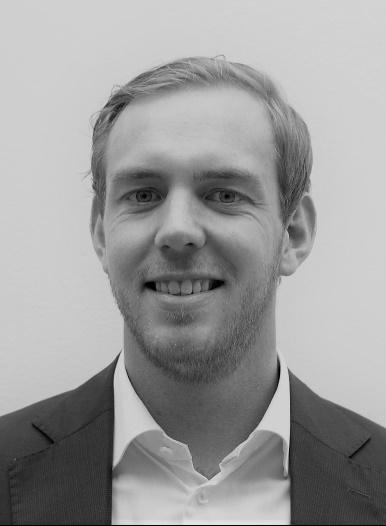 ANDREAS LINDLAND

MARKEDSKOORDINATOR, TOMAGRUPPEN
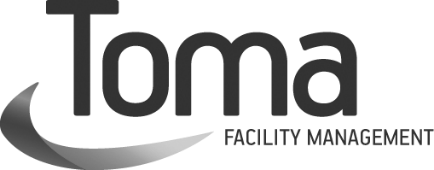 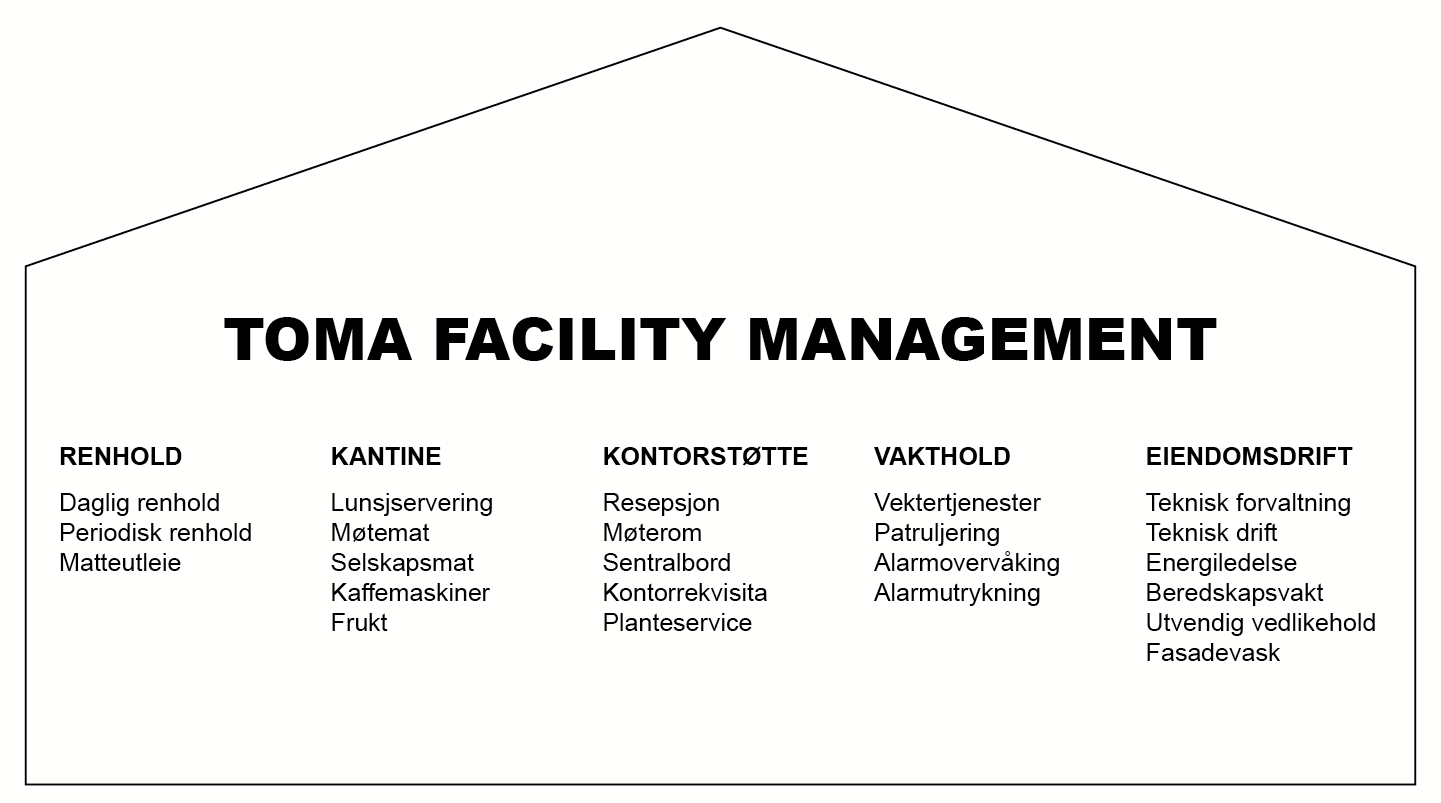 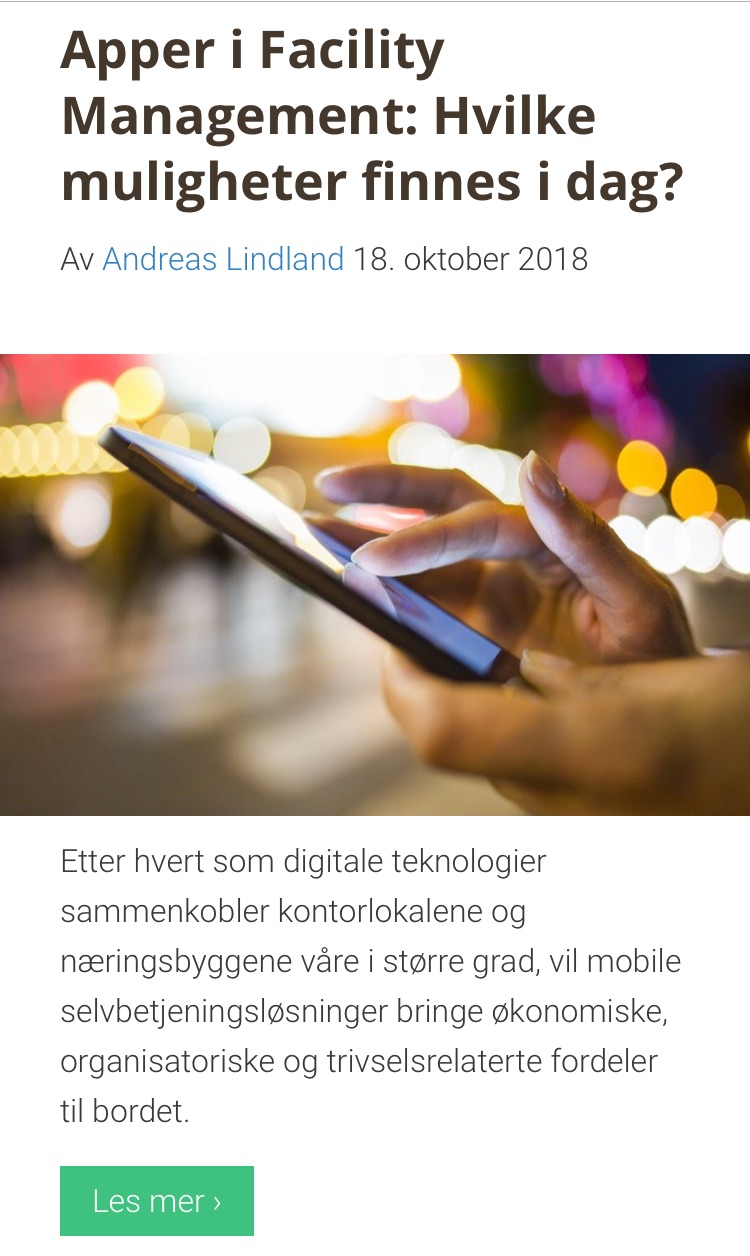 TOMABLOGGEN.no
En blogg om Facility Management

Faglig påfyll

Trender

Effektivisere og optimalisere drift av ditt næringsbygg eller kontorlokale

Ukentlig oppdatering
APPER I FACILITY MANAGEMENT: HVILKE MULIGHETER FINNES I DAG?
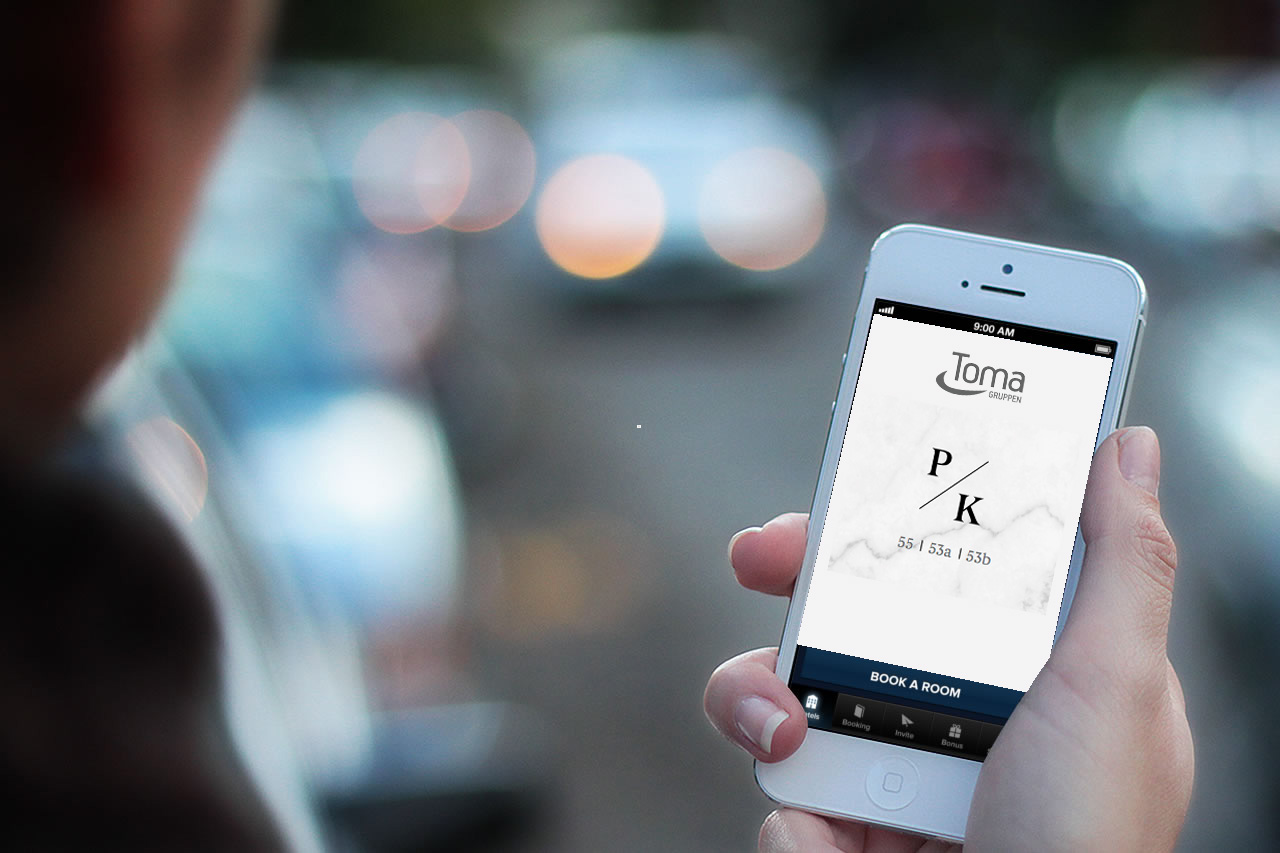 Hvorfor app?

FM-leverandører lanserer egne apper

Skreddersydd app for hver tjeneste eller «alt i ett»-løsning

White Label

Ingen Smartbygg i 2018 uten app
ANALYSE AV PLASSBRUK
Sammenstill data om plassbruk i kontorlokalet

Hvilke arbeidsplasser er mye og lite brukt?

Effektivisere arealbruken
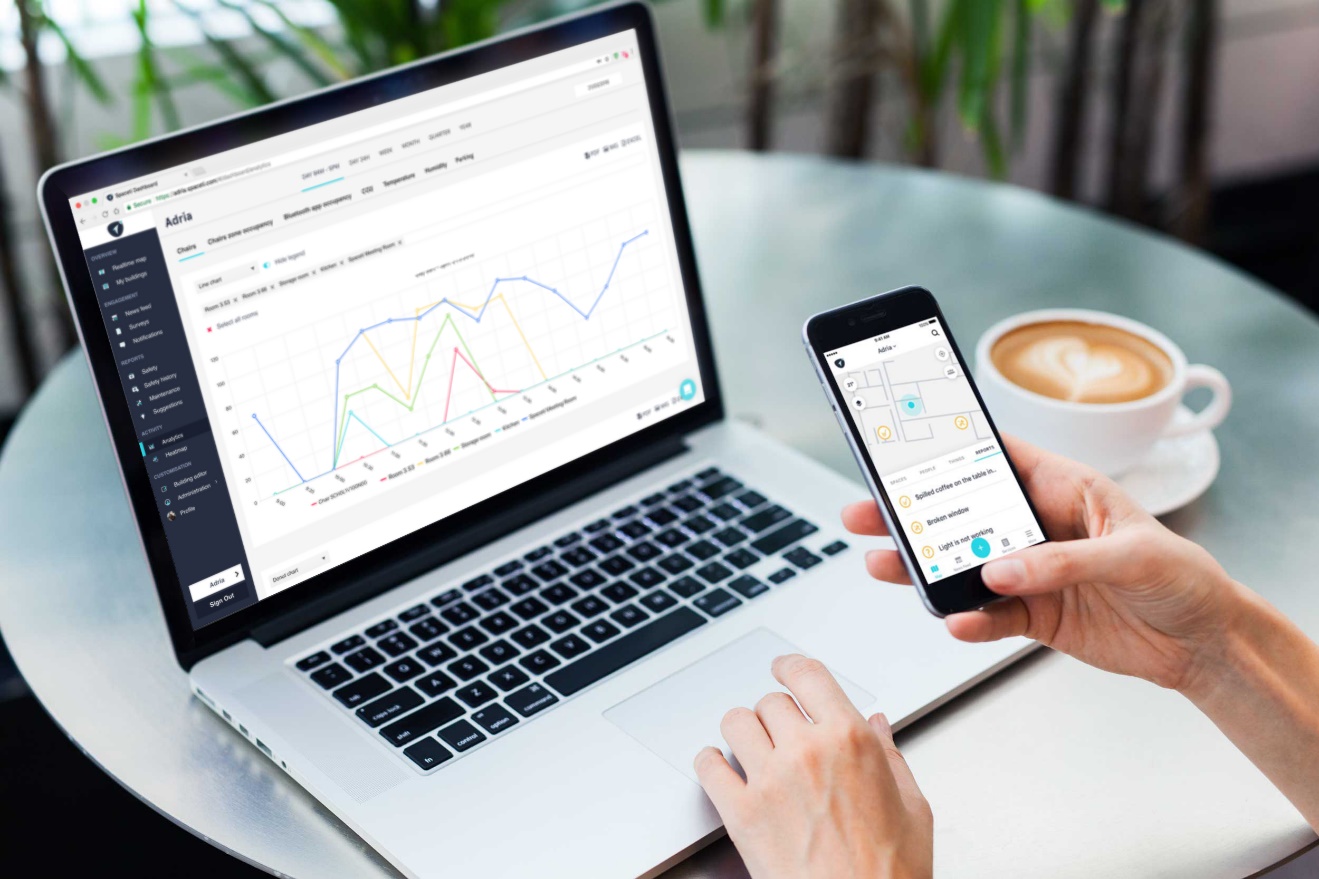 ANALYSE OG STYRING AV INNEKLIMA
Sensorer for inneklima holder kontroll på lokalet:- Temperatur- Luftfuktighet- CO2

Fryser du? Sjekk appen og flytt deg til et varmere område i lokalet

Er inneklimaet i tråd med kravene i leieavtalen?
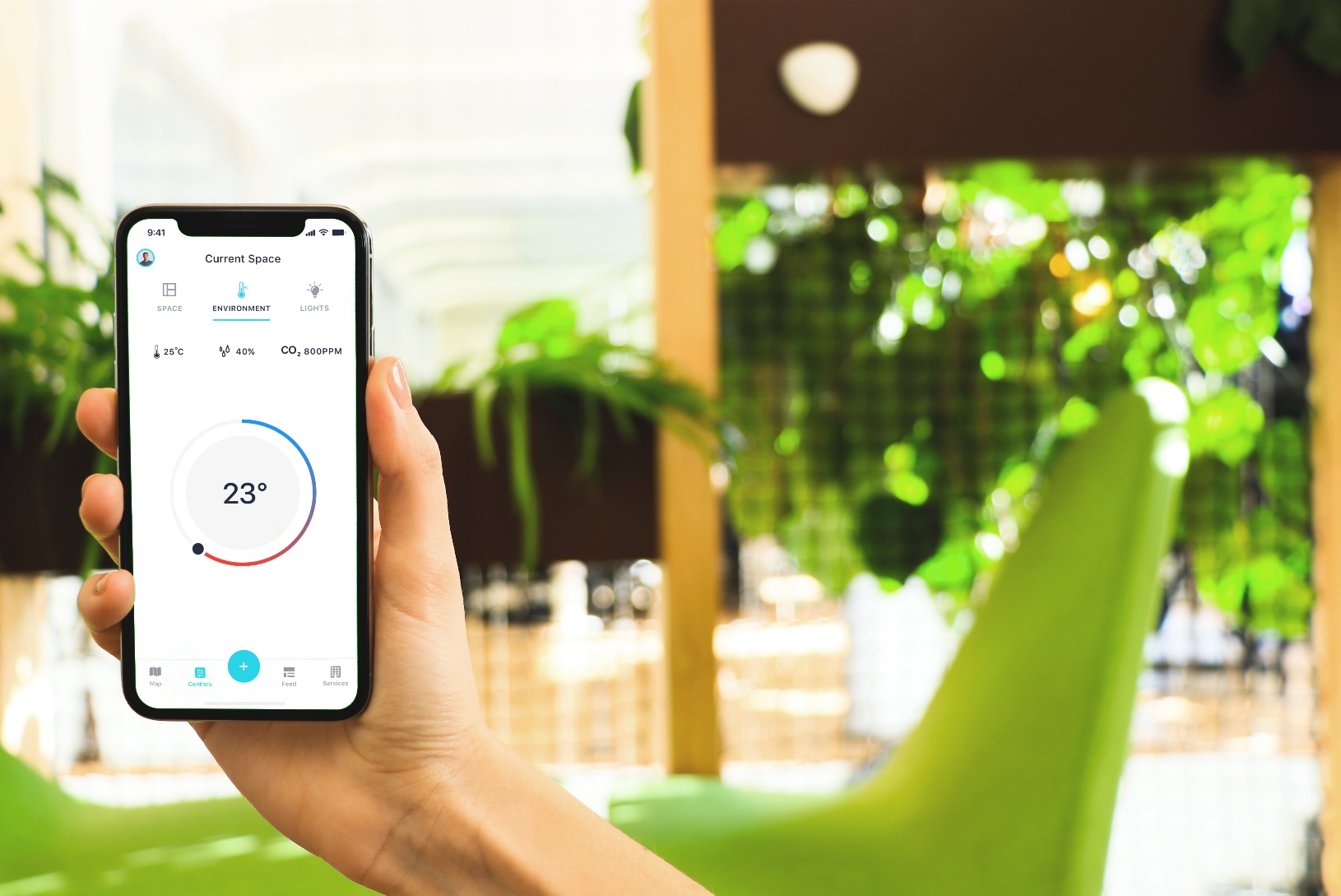 AVVIKSRAPPORTERING OG TILBAKEMELDINGER
Rask og effektiv kommunikasjon ved avvik- Få varsel på epost eller sms

Har du et forslag til forbedring eller endring – meld inn!
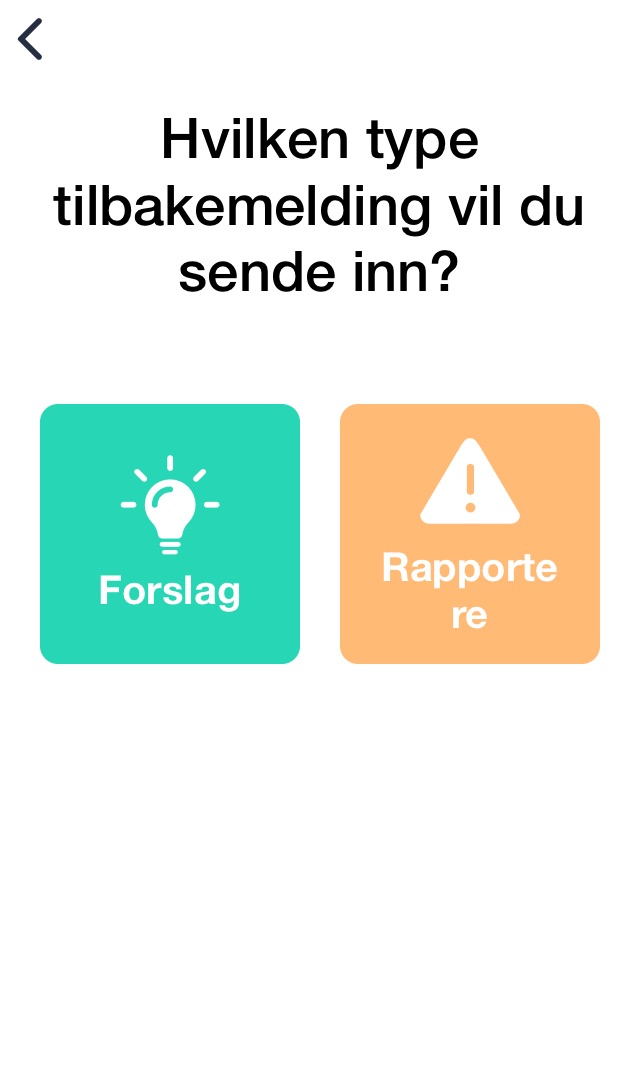 OVERSIKT OVER MØTEROM OG PARKERINGSPLASSER
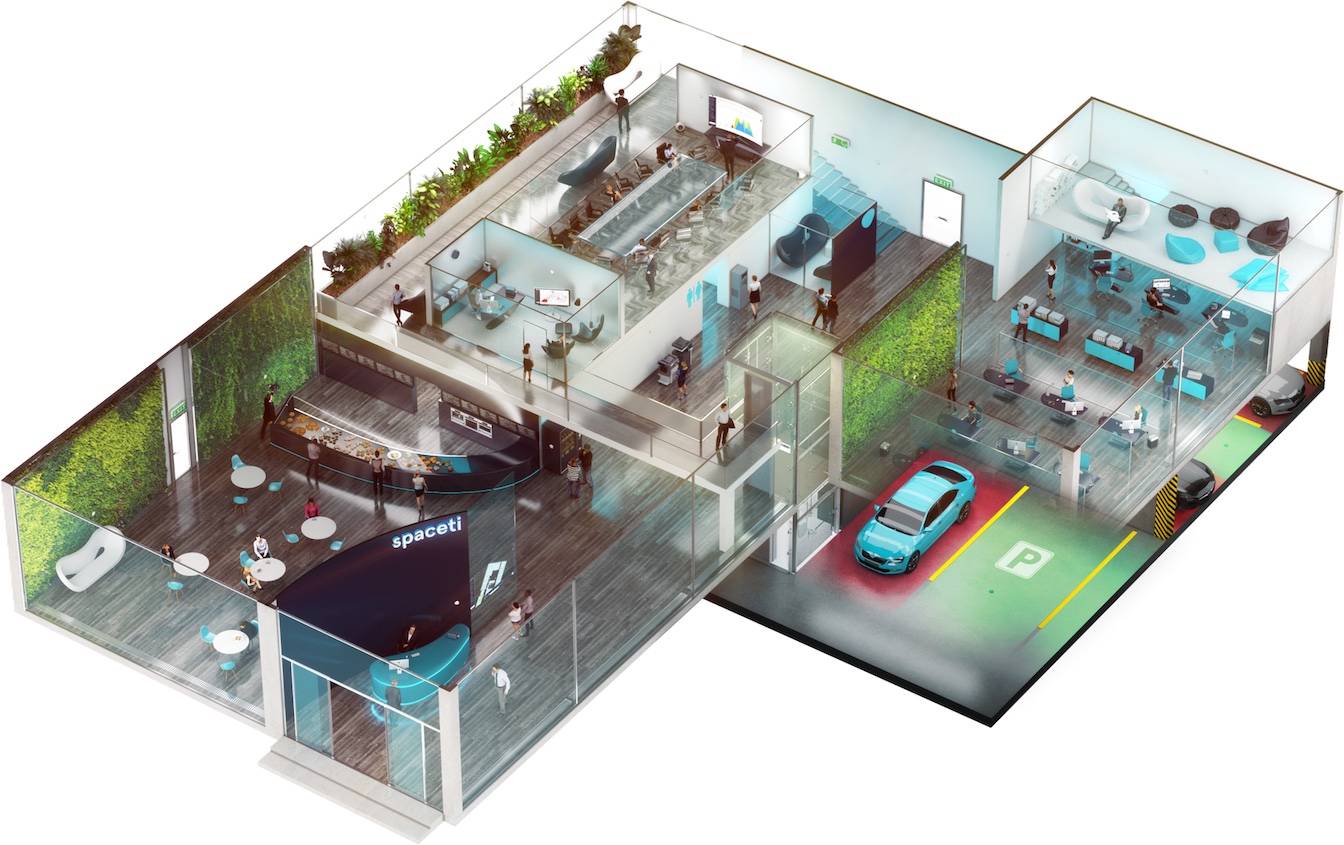 Bruk app til å booke møterom

Finn ledige parkeringsplasser via app

Book parkeringsplass

Muligheter for å kutte antall parkeringsplasser
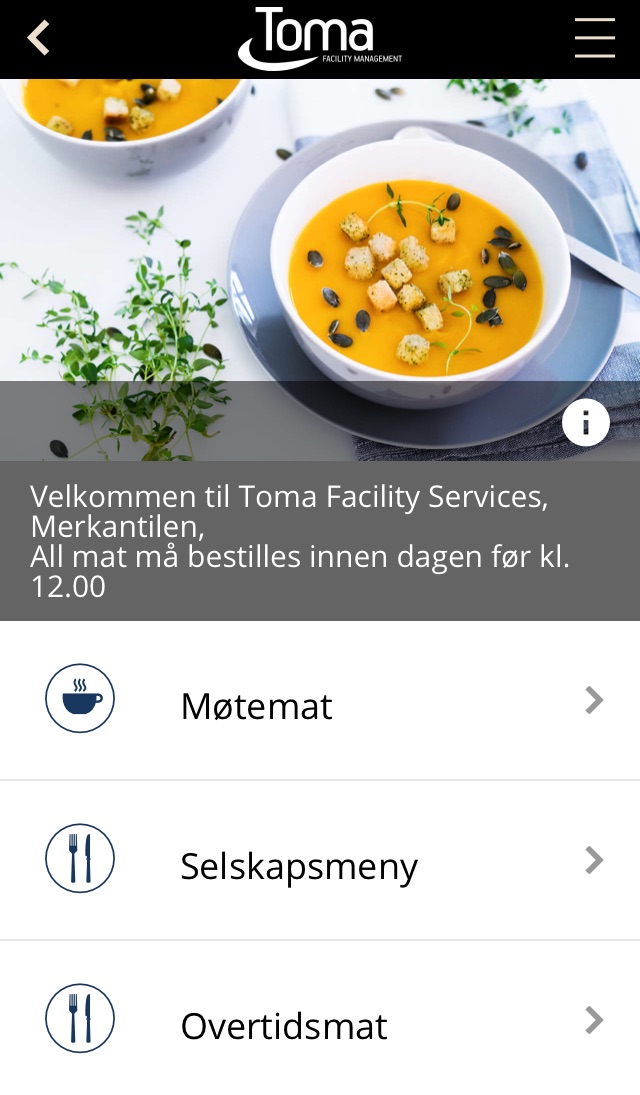 SKREDDERSYDD APP FOR BESTILLNIG AV MAT
Skreddersydd app for matbestilling

Legg til bilde og informasjon om rettene

Kunden legger inn sitt telefonnummer og bestiller enkelt ved hjelp av telefon
TOMA + ATEA = SANT
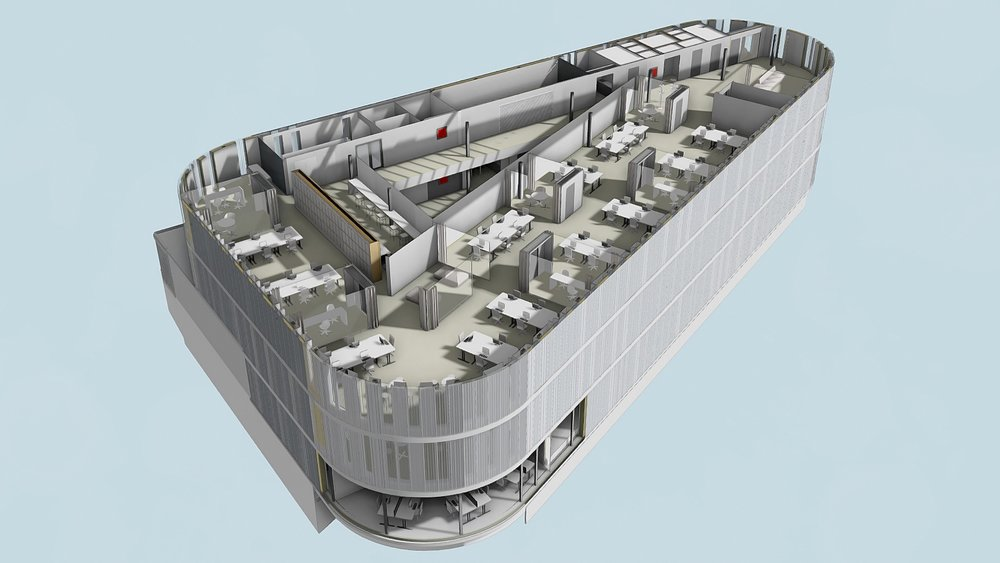 Norges smarteste bygg 

3000 M2 og 150 arbeidsplasser

Toma og ATEA skal  sammen forske på hvordan FM-tjenester kan ha en effekt av smarthus-teknologi

Sensorteknologi

Intelligent lysarmatur som kommuniserer med YR.no